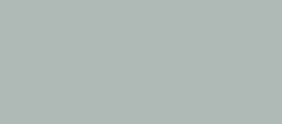 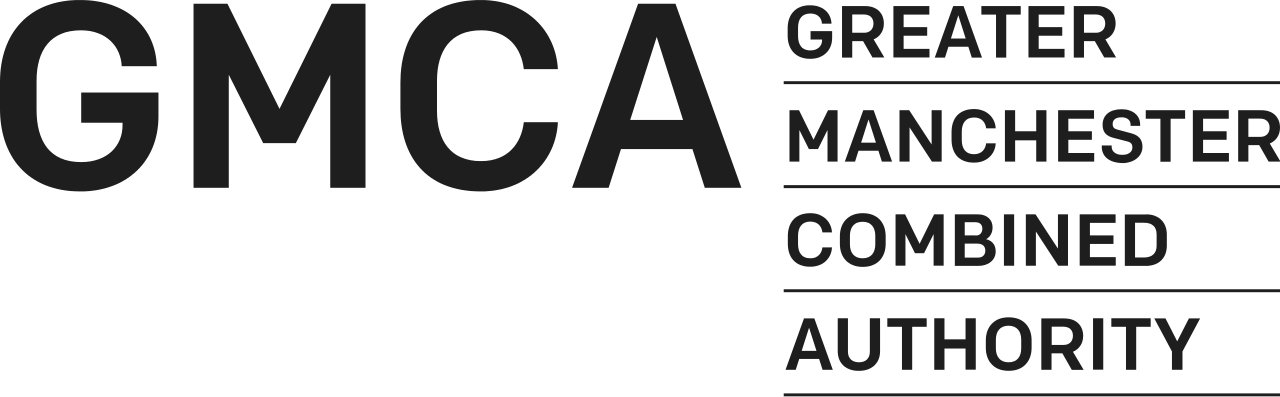 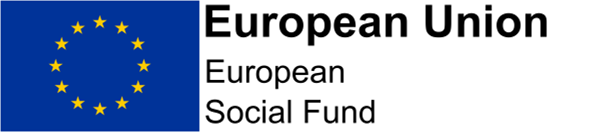 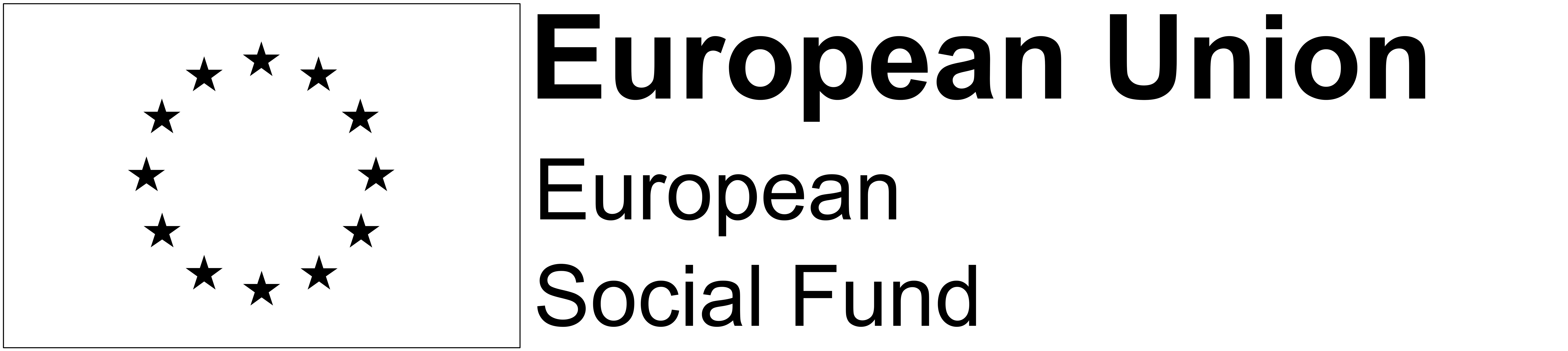 Industry Labour Market and Skills Intelligence Report – Executive Summary
Manufacturing (Version 1)
January 2021
2
Executive Summary
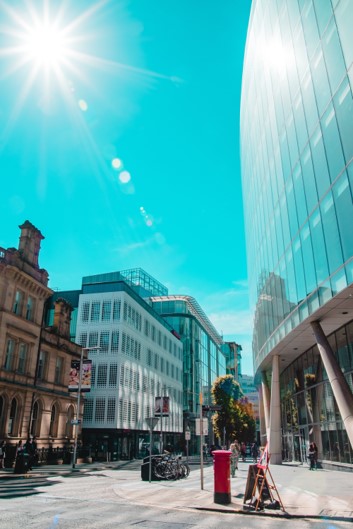 Manufacturing is a key area of Greater Manchester’s economy, acting as both a core sector for stable employment and a frontier sector for growth. Skills support for the sector is needed in several areas to ensure continued success. 
Greater Manchester’s manufacturing base has unique regional strengths around areas like food manufacturing and advanced materials. The region is home to large employers like Heinz, Kelloggs, and Cargill, as well as being home to thousands of smaller SME manufacturing and engineering companies. 
The sector is generally well-served for most skills provision – apprenticeships in particular are a long-standing tradition for manufacturers. Although most companies will have back office functions, this report looks at the key technical skills areas – mainly production, engineering, and quality. 
There is an ongoing demographic challenge within the sector, which is still heavily male, white, and above average in age. More work needs to be done to ensure this issue does not become a crisis for the sector as large portions of the workforce approach retirement. Ensuring a good supply of new talent and skilled employees is crucial.
3
Manufacturing is generally not seen as a desirable sector for most young people – there remains a disconnect between perceptions of the industry and the reality of most manufacturing organisations. These perceptions are generally negative when compared with traditionally well-regarded career paths (i.e. medicine, law, finance). Although GM has a historically significant manufacturing background, the region is gaining a reputation as a legal and digital centre, more than a manufacturing hub. 
Growth on engineering/manufacturing related courses at FE/HE levels is not adequate to meet the future aspirations of the region. There is a need for more and better inspiration activity at the primary and secondary education levels – particularly to dispel myths around Manufacturing working environments. Closer links should be built between employers and educational institutions to ensure that young people get a true understanding of the career pathways in the sector. 
Digitalisation of the sector is impacting organisations of all sizes – some organisations are leading the way, implementing automated production, additive processes, and AI-driven systems. Many (usually smaller) organisations struggle with both the capital cost and skills required to fully introduce these systems. Support should be given to these organisations to introduce new technology and modernise their production methods. There is an opportunity to make GM a centre of excellence for new and emerging industrial technologies and materials. 
Brexit came up as an ongoing concern for many manufacturers, particularly those whose products feed into a complex supply chain, or who export a large proportion of their output. With the securing of a trade deal with the European Union at the end of 2021, the sector has been given some much needed certainty over future rules. One impact will be seen in reduced numbers of EU workers – some organisations may find it more difficult to fill some of their production and engineering roles. GM residents should be supported into these positions.
4
There is a healthy ecosystem of both public and private sector skills providers supporting the Manufacturing sector with FE programmes, apprenticeships, specialist training, and short courses. Several skills gaps have been identified: 
Management – Staff are often promoted into management positions and not given any formal training on the principles of good people management. As a result, management styles tend to be production-led rather than people-led.
Specific technical areas – Certain sectors see persistent skills gaps in roles that are new or difficult – these roles often require high-level niche skillsets. Advanced materials (because many experts are in academia) and Welding (because the roles are difficult and demanding) are good examples. 
Digitalisation – While digitalisation is a trend in all industry sectors, Manufacturing is facing a system-wide shift. Trends towards “Industry 4.0” are accelerating. All businesses in the sector will be exposed to this (if not already), over the next few years. 
Sales and Marketing – At SME level, there is a poor understanding of the basic principles of sales and marketing. The pandemic has impacted traditional networks and many businesses are trying to find new ways to generate orders
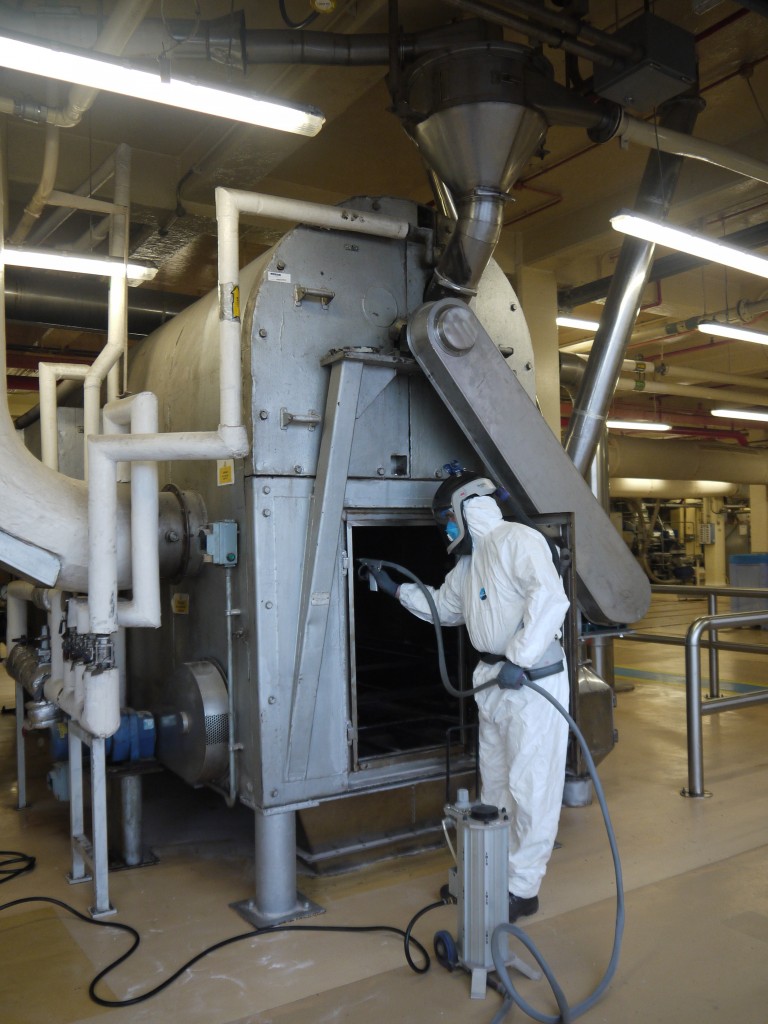 5
A number of best practice examples are pulled out in the report, covering apprenticeships, management training, online skills provision, and digitalisation training
Apprenticeships/Management – Nexperia are a Stockport-based manufacturer of semi-conductors, who have set up both a dedicated training facility on-site for their apprenticeships, and a customised management training programme to develop their future leadership teams. 
Digital Skills – GM is host to PrintCity at Manchester Metropolitan University, which runs several programmes on digital and specialist manufacturing skills, specifically around 3d printing and additive manufacturing techniques. A recent programme run under the Made Smarter initiative has seen success here.
Online Provision – Enginuity have expanded their offer to include a range of free online resources for manufacturers and individuals to use. The materials allow for flexible learning on a variety of topics, all with the ultimate aim of making skills development easier for the sector.
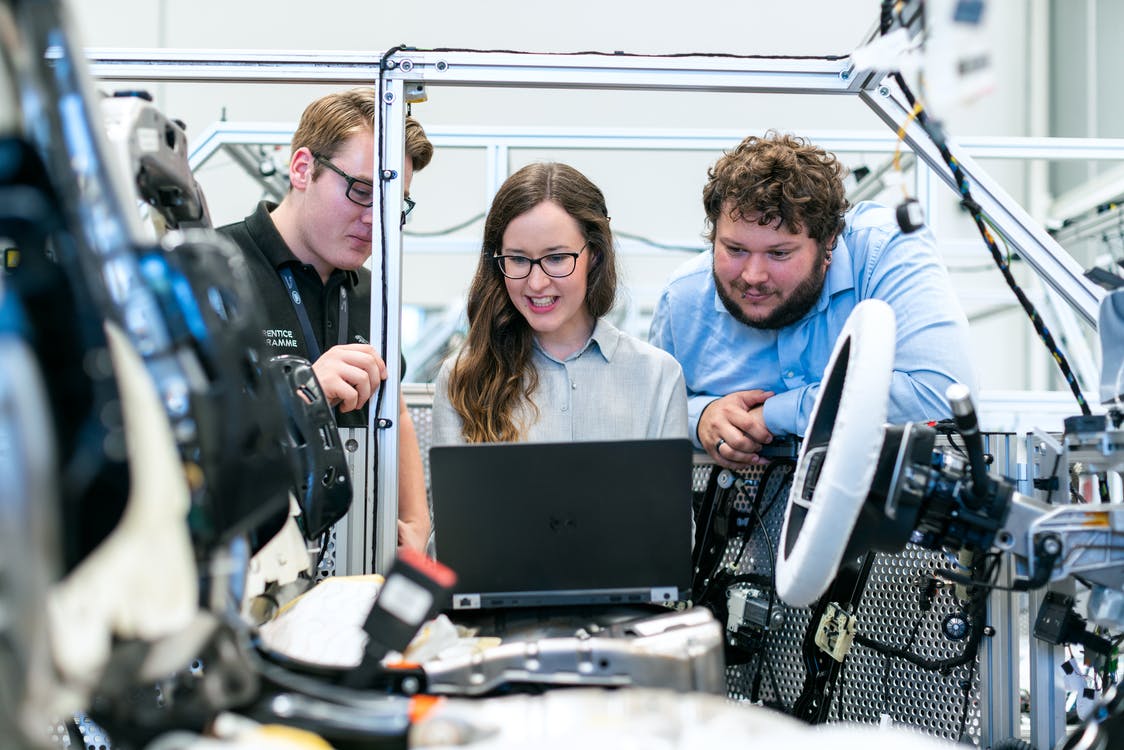 6
COVID has had a mixed impact on the Manufacturing sector, but in many areas there has been cause for optimism as many employers either maintained or increased production levels.
At the peak of the March lockdown period in the UK, Manufacturing was the 3rd highest sector in terms of overall furlough numbers – only Retail and Hospitality were higher. Fortunately for Manufacturing, compared with these other sectors, most businesses were quick to bring staff back as the lockdown restrictions were lifted. Market demand was the largest factor for most Manufacturing organisations as to whether they utilised the CJRS or paused production.
Businesses forming part of the Automotive or Aerospace supply chains saw demand drop as car sales and air travel decreased. Organisations supporting harder-hit sectors such as retail and hospitality suffered as the knock-on effects from those sectors moved through the economy. Some organisations have thrived during the pandemic. In particular, many organisations which manufacture household essentials (food staples like milk/bread/pasta, toiletries) and cleaning products have seen their production lines running at higher capacity than ever before. 
Partly due COVID19 and the new Brexit rules, some organisations are “reshoring” processes and suppliers – bringing supply chains back to the UK. This represents a big opportunity for GM Manufacturers to support the region by bringing local organisations into their supply chain. There is potential for new businesses to set up and grow because of this shift.
7
Recommendations and future reports
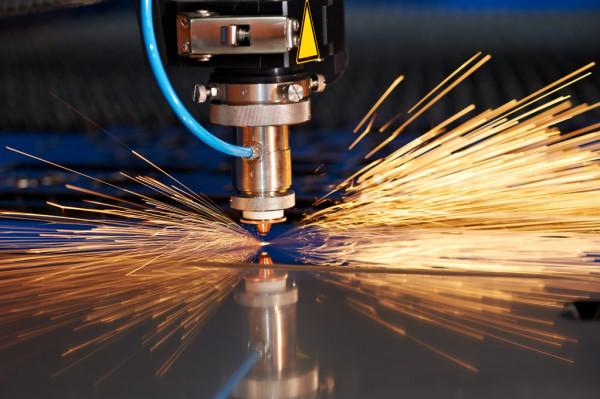 Recommendations in this report will be further worked on to create a detailed action plan which will be published in early 2021 and will set out how GMCA and other stakeholders can respond. 
This will include areas of commissioned skills delivery. There are nine headline recommendations from this report.
8
Key Recommendations & Next Steps

1. Commissioning activity should take place to fill immediate skills gaps in management, digitalisation, and sales/marketing. Programmes meeting this need should be short (8-12 weeks), face-to-face where possible, and facilitate mixing of businesses. 
2. Progression routes, potential future careers, and occupation pathways should be made clearer and linked to formal qualifications, to improve transparency for existing staff. Work with business networks to increase number of STEM Ambassadors across Greater Manchester
3. Build better and more valuable links between local employers and schools to dispel myths and improve reputation of the Manufacturing sector. In particular, role models from technical engineering and production backgrounds should be encouraged to engage. 
4. Encourage diverse hiring practices within the GM manufacturing sector, targeting under-represented groups. Promote the sector within these groups to remove barriers and increase opportunities. 
5. Facilitate and enhance peer-to-peer business networks around skills delivery. Many networks exist but have been hampered by the pandemic. 
6. Larger programmes like degrees and apprenticeships should be broken up so that modules can be accessed separately. 
7. Support employers with the transition to digitalisation and automation – these developments are a great opportunity to turn some staff into subject matter experts within their business, improving job satisfaction and productivity.
8. Work to ensure that T Levels are positioned as a leading option with both further education colleges and employers. The relevant pathways for manufacturing will be launched in 2022 – work should be done to promote them for the SME market as well as larger employers well ahead of the launch.
9
Future reports will include deeper research and intelligence gathering on areas including:

Sub-Sector Differences – Manufacturing has a wide and varied base of sub-sectors, most of which are represented in Greater Manchester. What sort of differences in skills supply, provision, and requirement are there between these? 
In-work Progression – In many cases, there are no formal triggers for promotion or progression. A future report would look at this in detail to build a picture of what is important for employers when choosing their future leaders. 
Digital Transformation – Digitalisation will disrupt the sector slowly, but the sector must be ready to react when the time comes. Robotics and automation may displace labour in a variety of roles – re-skilling these workers will be important to ensure high employment rates. 
Brexit Impact – Further medium- and long-term analysis of the impact of Brexit on the manufacturing labour market, and what sort of opportunities or concerns there might be for the sector.
New Policy Decisions – With the introduction of the National Skills Fund in early 2021, along with the ramp-up in T Levels in September 2021, the face of skills provision for engineering/manufacturing will change significantly. What changes this will cause are unknown.
10
For more information please contact: 
joseph.crolla@greatermanchester-ca.gov.uk
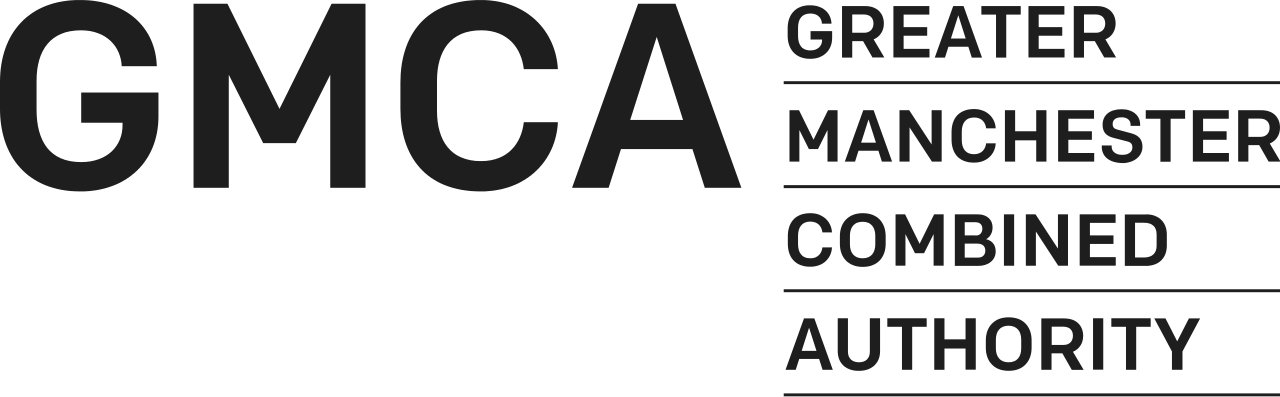 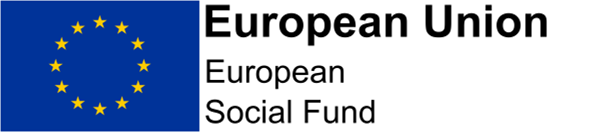